Rate of Reaction using Graphs and Tangents (Higher Tier)
Worksheet
Combined Science – Chemistry – Key Stage 4
The Rate and Extent of Chemical Change
Dr Deng
‹#›
Example 1
A student investigated the rate of reaction between calcium carbonate (marble chips) and hydrochloric acid.
The student had collected 34 cm3 of gas produced after 20 seconds. Calculate the mean rate of reaction from 0 to 20 seconds.
‹#›
Example 2
A student investigated the rate of reaction between magnesium and hydrochloric acid.
The student had recorded an initial reactant mass of 23 g. The mass of the product recorded was 19.4 g after 30 seconds. 
Calculate the mean rate of reaction from 0 to 30 seconds.
‹#›
Example 3
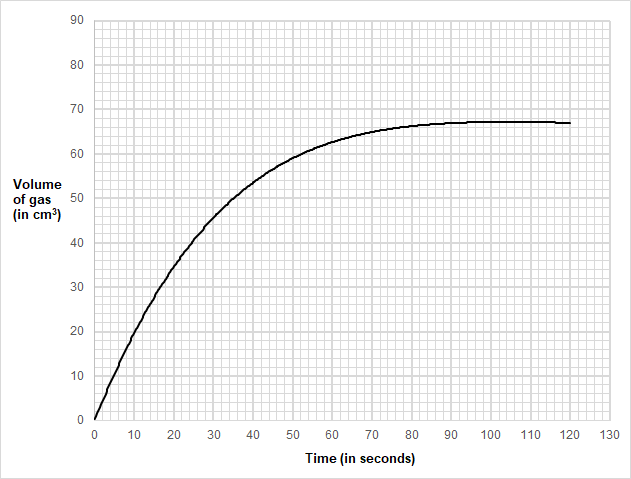 Determine the mean rate of reaction in the first 18 seconds
‹#›
Question 1: Information
A student investigated how temperature affects the rate of reaction between magnesium carbonate and dilute hydrochloric acid. The table below shows the student’s results for hydrochloric acid at 30 °C.
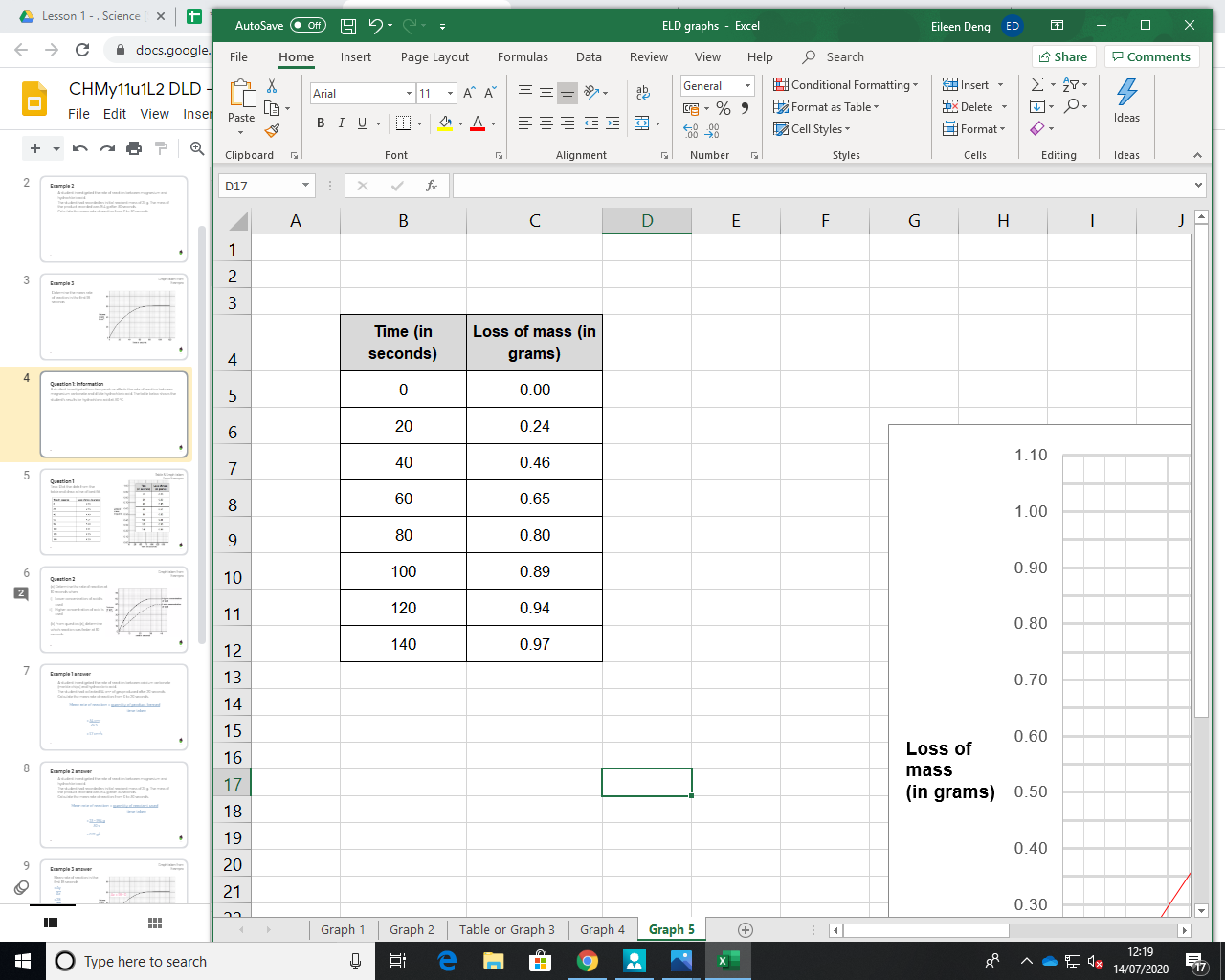 ‹#›
Question 1
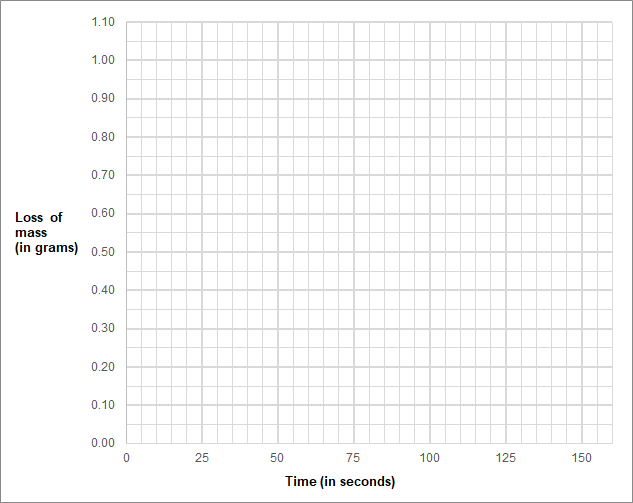 Task: Plot the data from the table and draw a line of best fit.
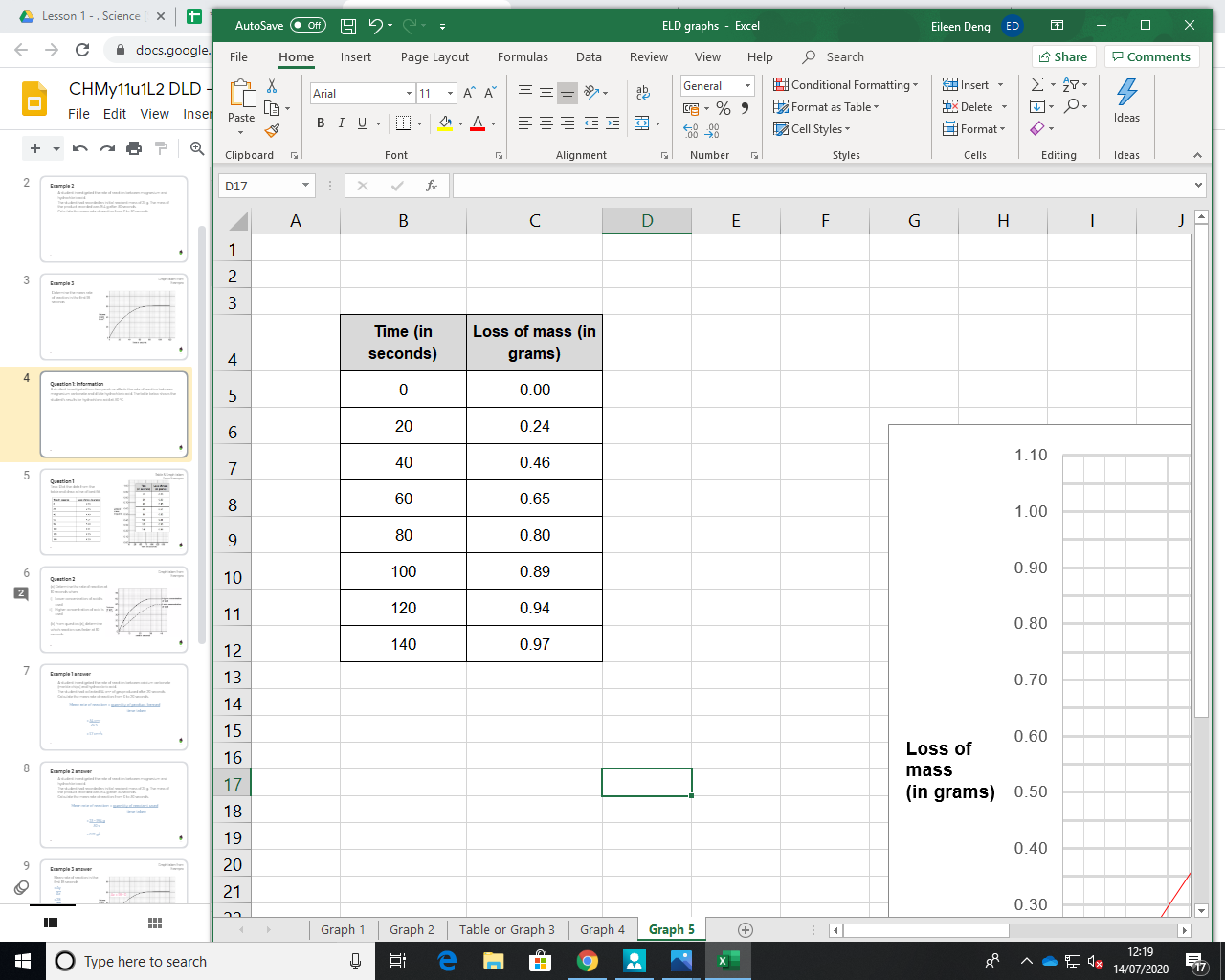 ‹#›
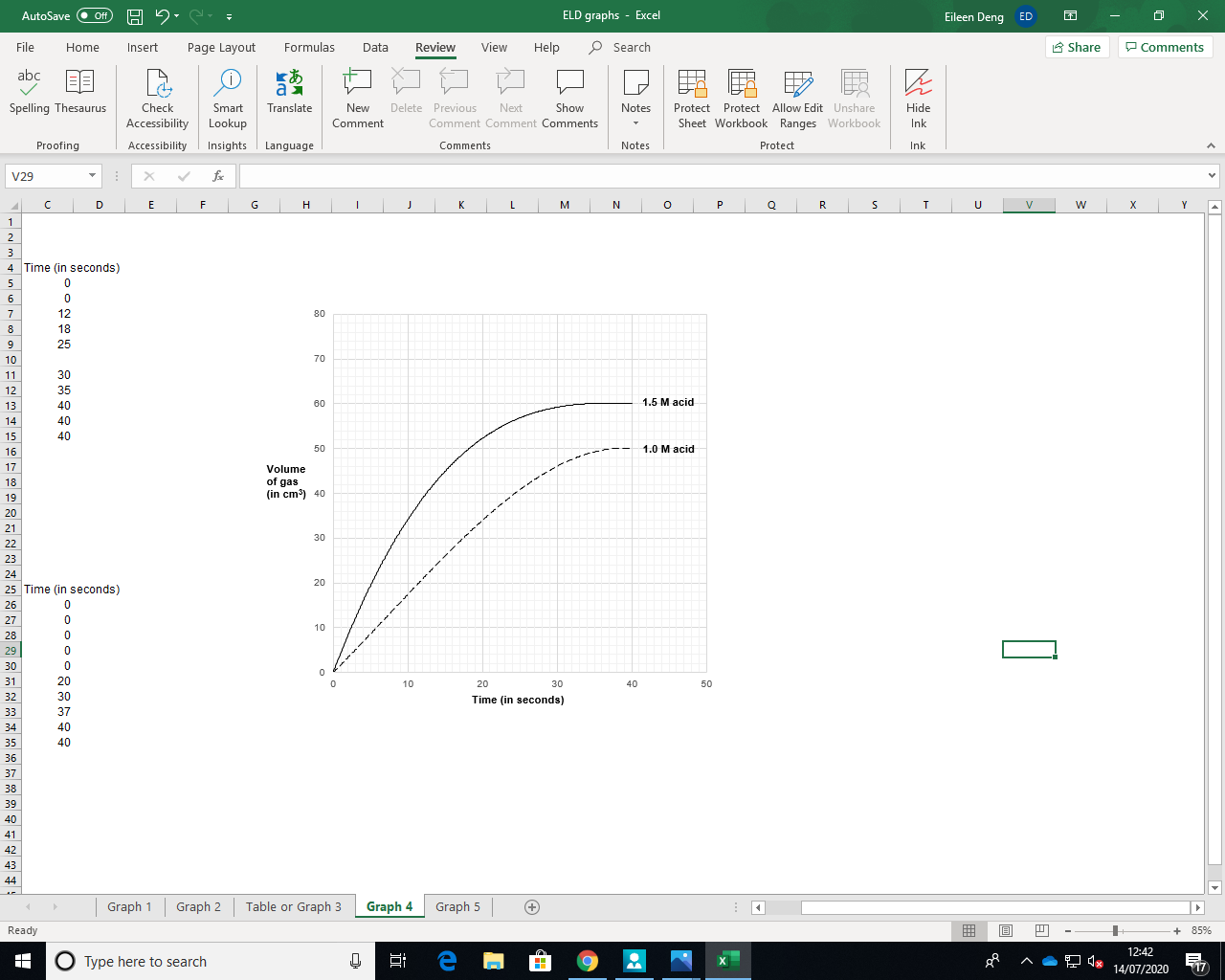 Question 2
(a) Determine the rate of reaction at 10 seconds when:

Concentration of acid used is 1.0M
Concentration of acid used is 1.5M

(b) From question (a), determine which reaction was faster at 10 seconds.
‹#›
Example 1 answer
A student investigated the rate of reaction between calcium carbonate (marble chips) and hydrochloric acid.
The student had collected 34 cm3 of gas produced after 20 seconds. Calculate the mean rate of reaction from 0 to 20 seconds.

Mean rate of reaction = quantity of product formed
                                               time taken
     						     
							     = 34 cm3
							          20 s
							     
							     = 1.7 cm3/s
‹#›
Example 2 answer
A student investigated the rate of reaction between magnesium and hydrochloric acid.
The student had recorded an initial reactant mass of 23 g. The mass of the product recorded was 19.4 g after 30 seconds. 
Calculate the mean rate of reaction from 0 to 30 seconds.

Mean rate of reaction = quantity of reactant used
                                               time taken
     						     
							     = 23 – 19.4 g
							             30 s
							     
							     = 0.12 g/s
‹#›
Example 3 answer
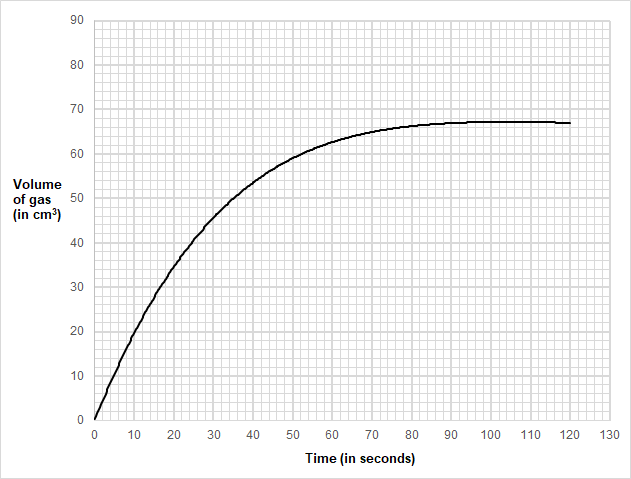 Mean rate of reaction in the first 18 seconds
= Δy
   Δx
Δx = 18 - 0
= 32
    18
= 1.777…
Δy = 32 - 0
= 1.78 cm3/s
‹#›
Question 1 answer
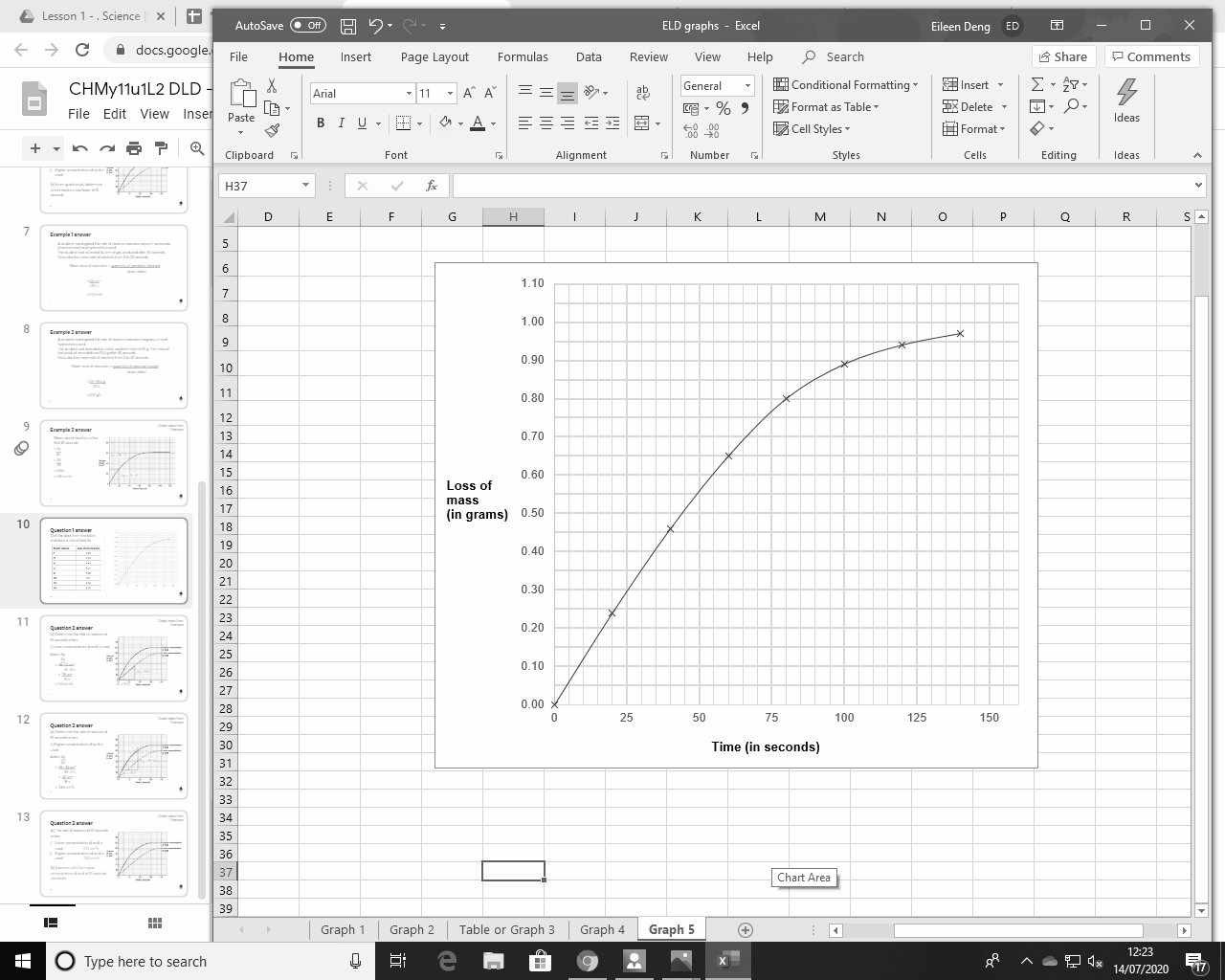 Plot the data from the table and draw a line of best fit.
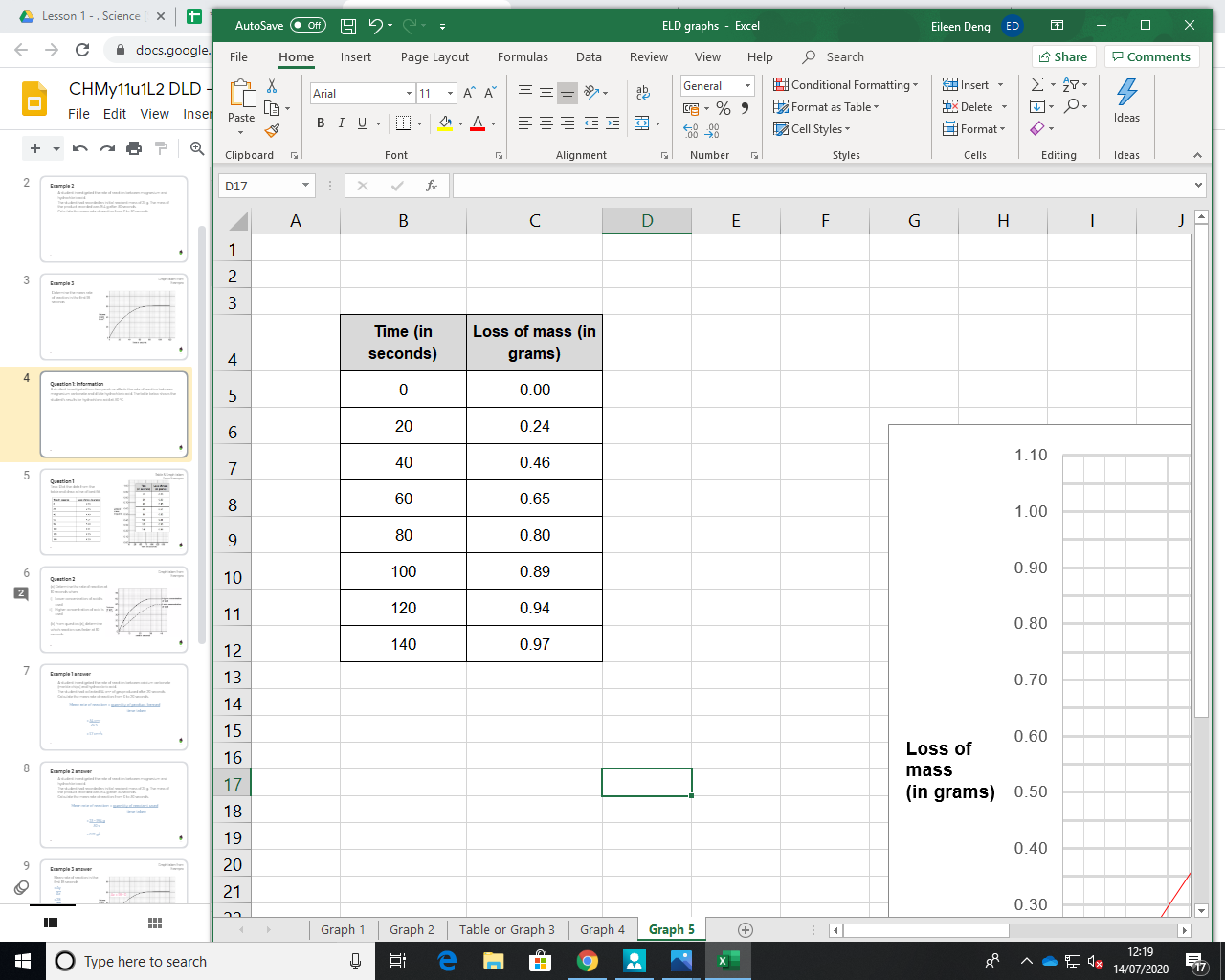 ‹#›
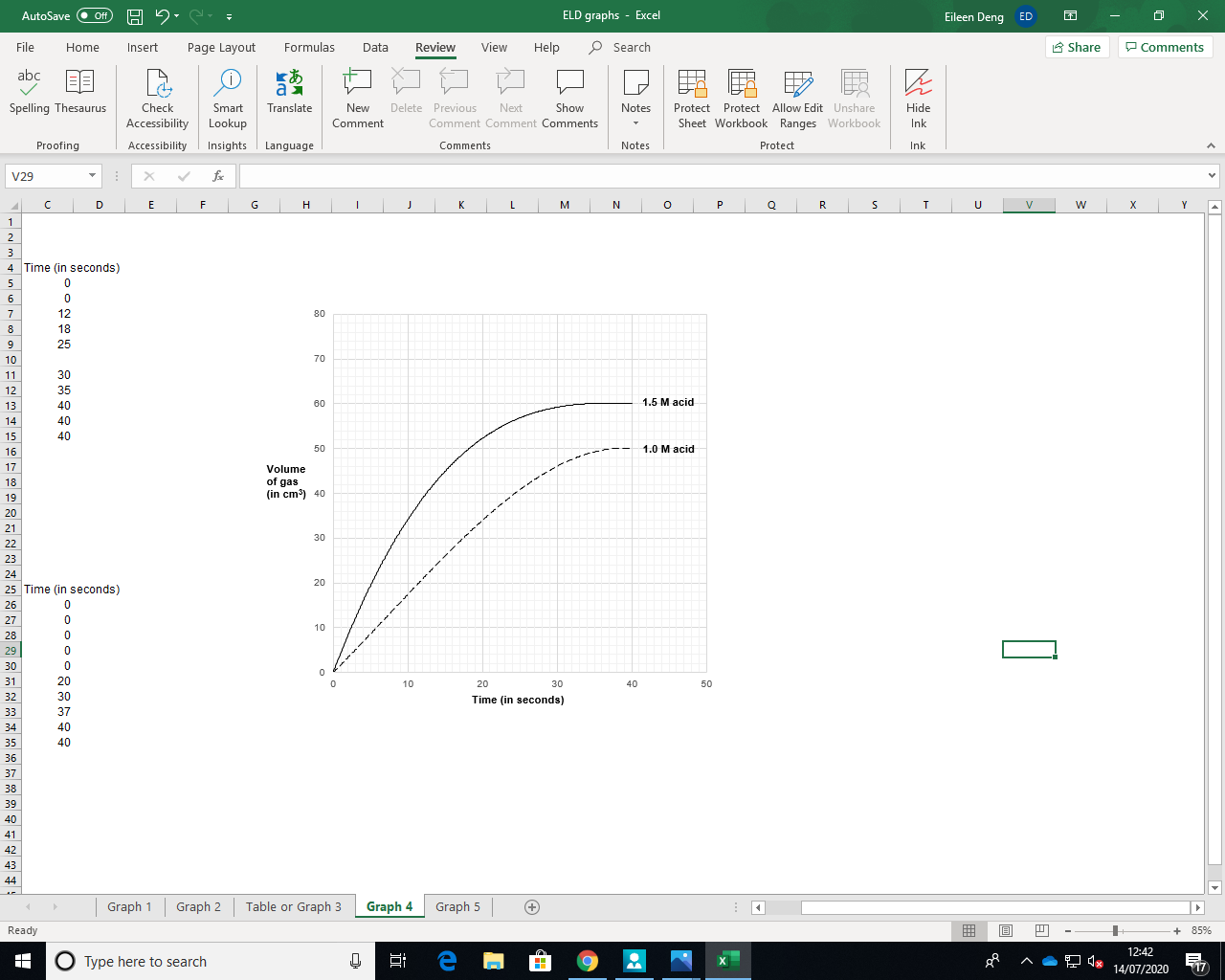 Question 2 answer
(a) Determine the rate of reaction at 10 seconds when:

i) Concentration of acid used is 1.0M

Rate = Δy
             Δx
	  =  26 – 6 cm3
            15 – 4 s
          =  20 cm3
                 11 s
	  = 1.81 cm3/s
Δx = 15-4
Δy = 26-6
‹#›
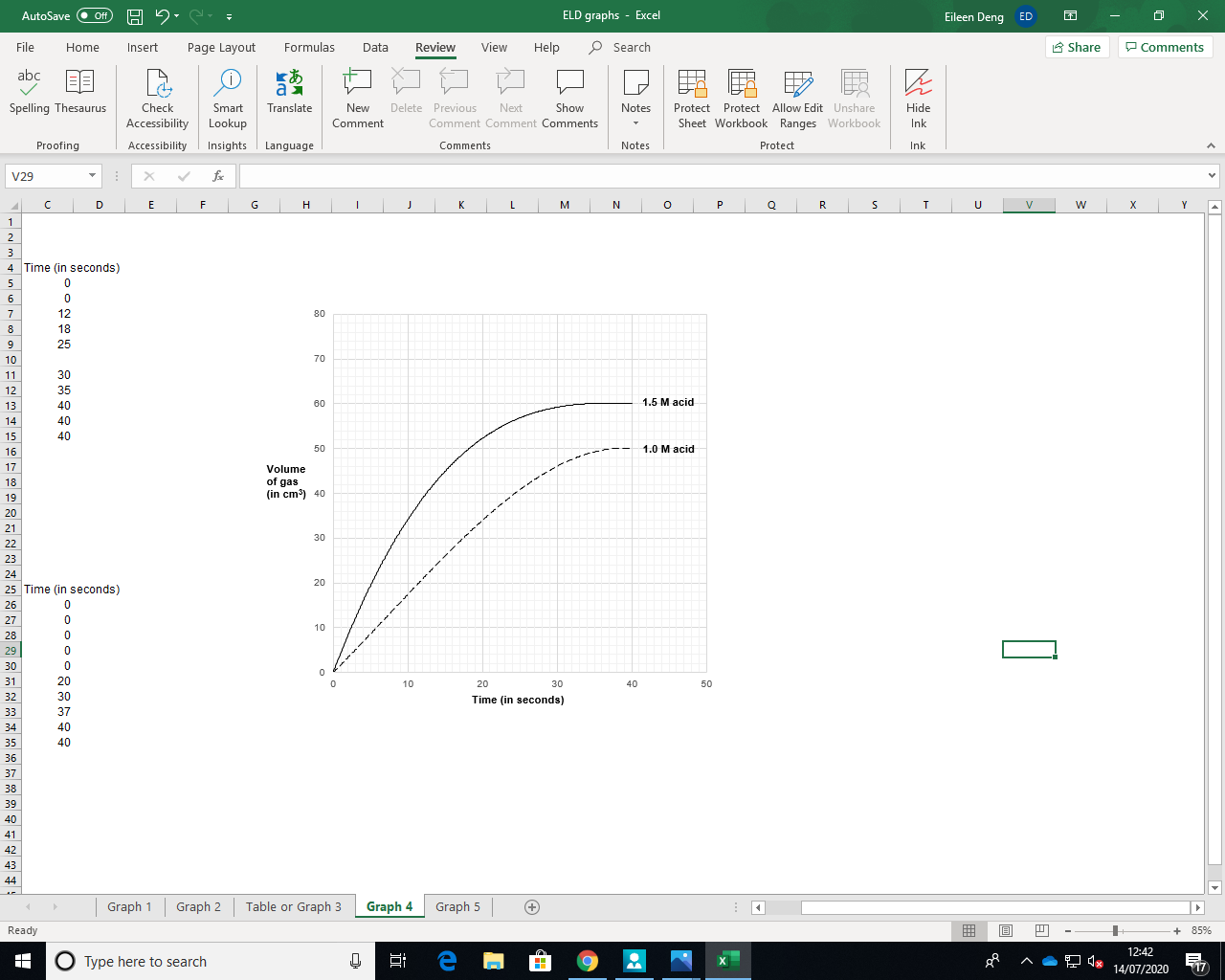 Question 2 answer
(a) Determine the rate of reaction at 10 seconds when:

ii) Concentration of acid used is 1.5M

Rate = Δy
             Δx
	  =  50-16 cm3
             16-3 s
      =  34 cm3
             13 s
	  =  2.62 cm3/s
Δy = 50-16
Δx = 16-3
‹#›
Question 2 answer
(a) The rate of reaction at 10 seconds when:

Concentration of acid used is 1.0M   - 1.81 cm3/s
Concentration of acid used is 1.5M   - 2.62 cm3/s

(b) Reaction with the higher concentration of acid used (1.5 M) was faster at 10 seconds.
‹#›